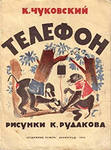 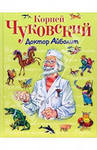 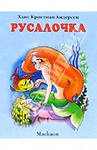 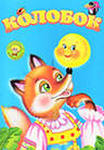 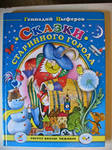 Проект мы будем создавать
“Как хорошо уметь читать!”
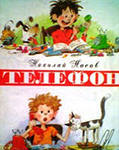 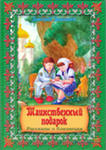 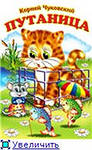 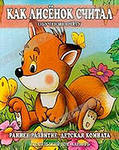 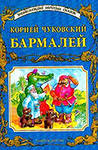 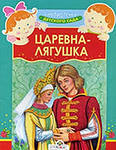 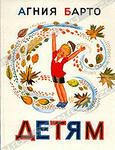 Проект 
1В класса
Классный руководитель
Круглова Татьяна Юрьевна
ЦЕЛЬ ПРОЕКТА:
Воспитание интереса и любви к книгам.
ЗАДАЧИ ПРОЕКТА:
Разжечь “читательский аппетит” у учеников;

2) Дать информацию о книгах пользующихся
спросом у детей; 

3) Создать классную библиотеку.
Проблема:

Мы осознаём то, что дети нашего класса
очень мало читают, всё чаще заменяя книгу 
телевизором или компьютером.
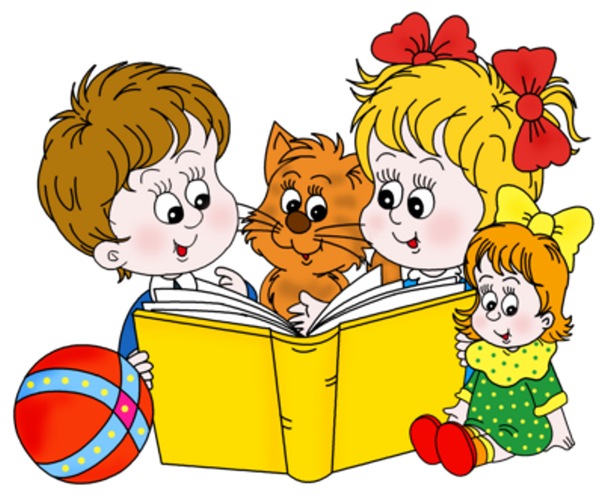 Гипотеза:

Если умело организовать в классе работу 
с книгой, то повысится читательский интерес.
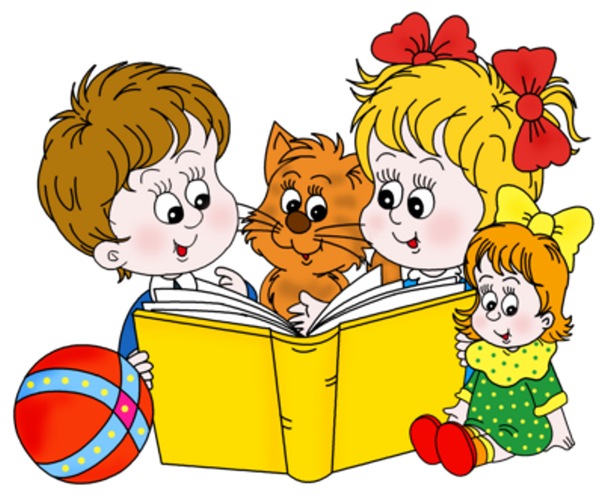 Мы решили
Сделать книжку своими руками “ЖИВЫЕ БУКВЫ”
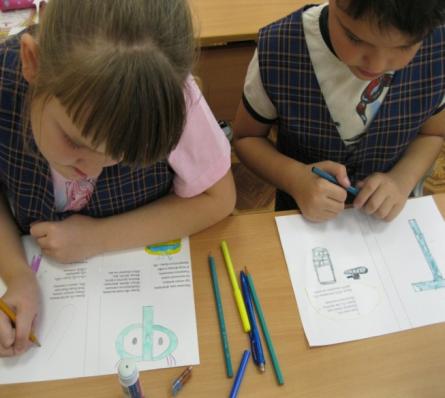 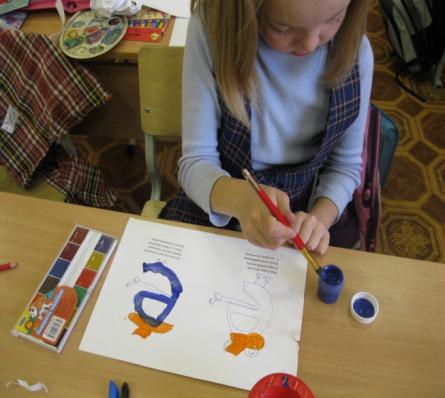 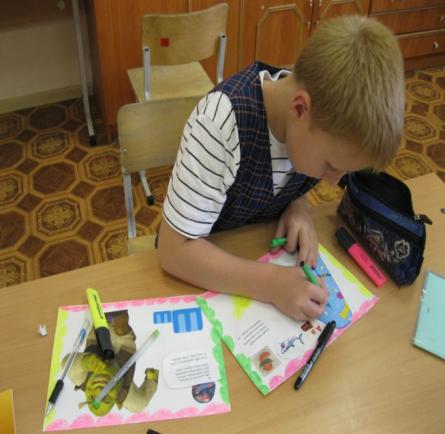 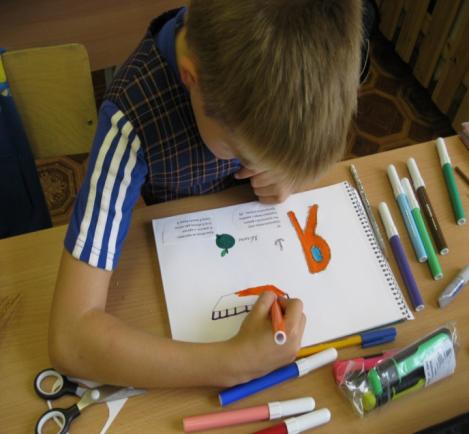 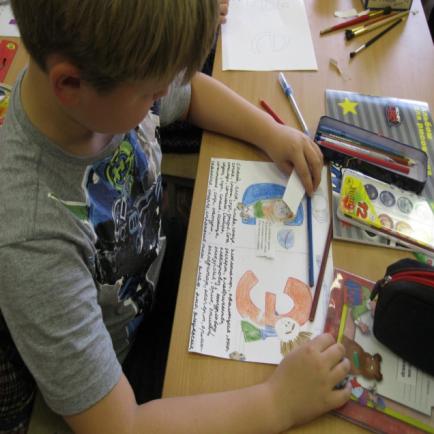 Мы решили
Создать библиотеку в классе.
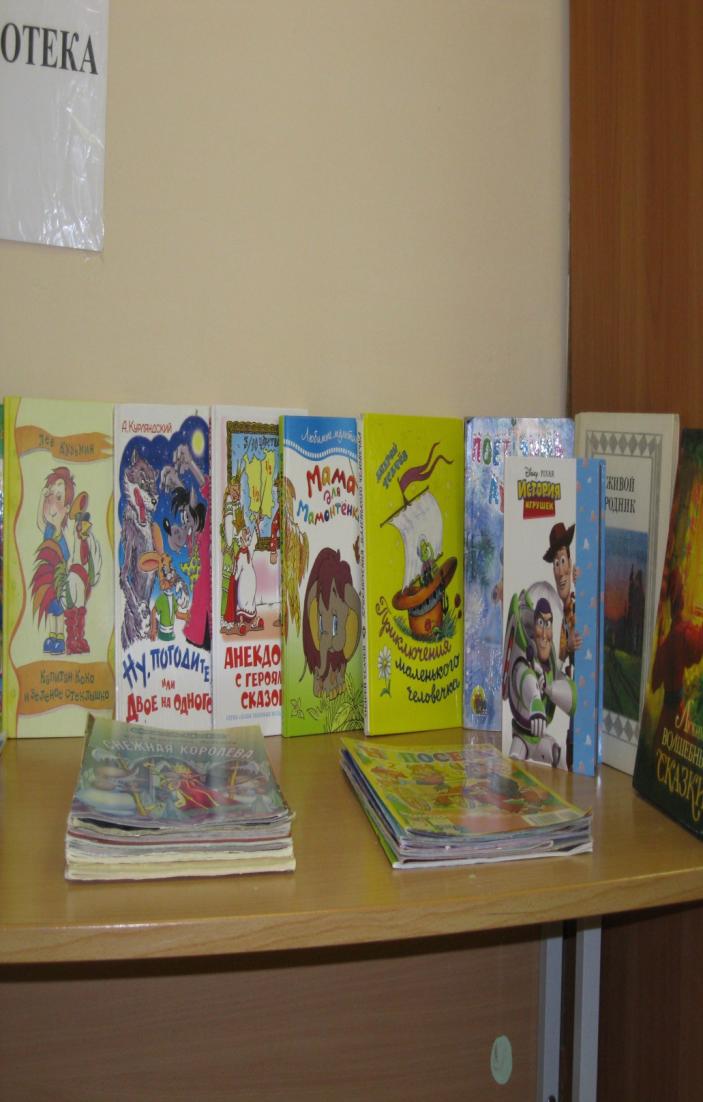 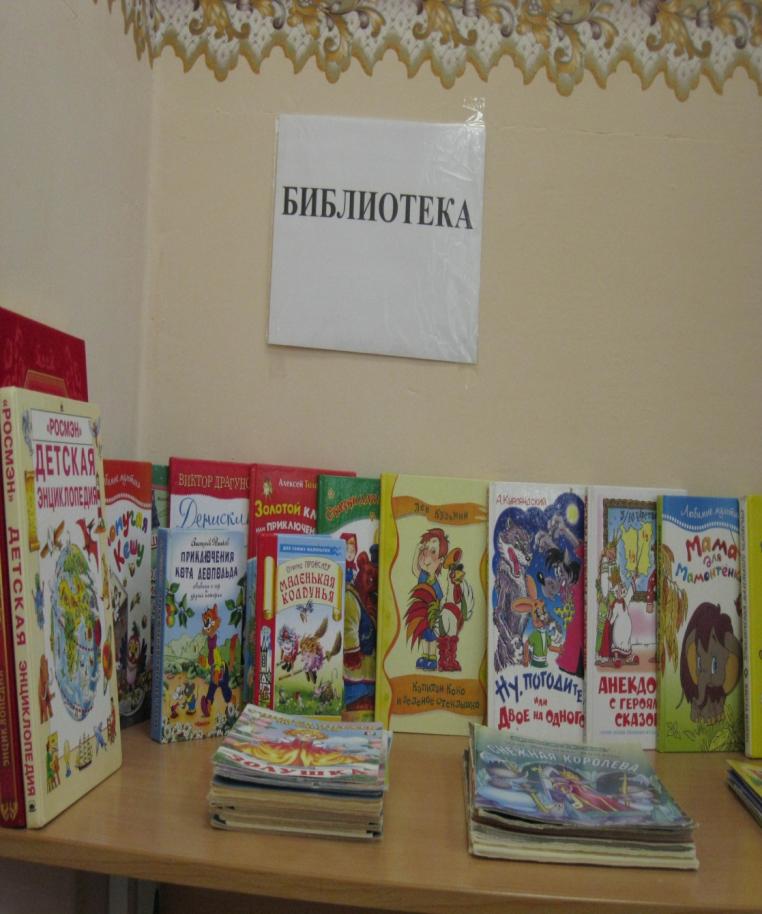 Мы решили
Провести презентацию книг.
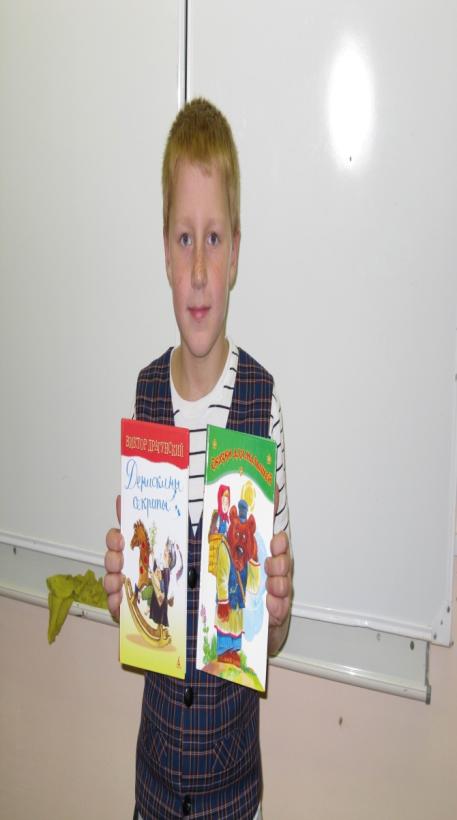 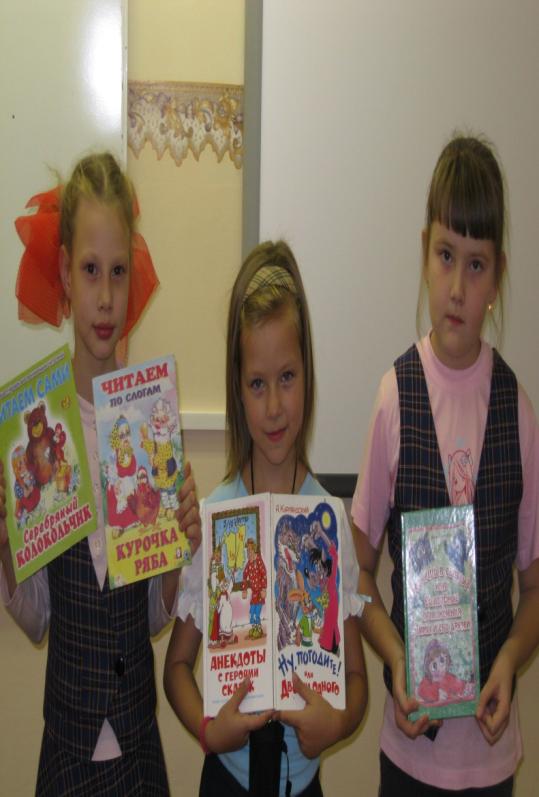 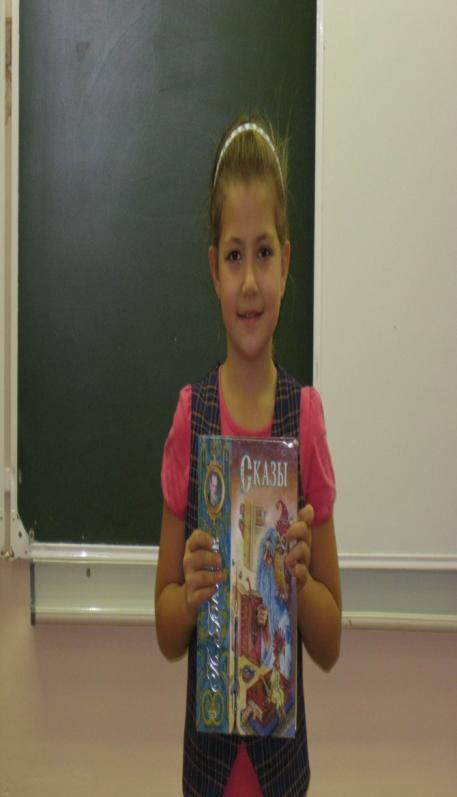 Мы решили
Выбрать библиотекаря.
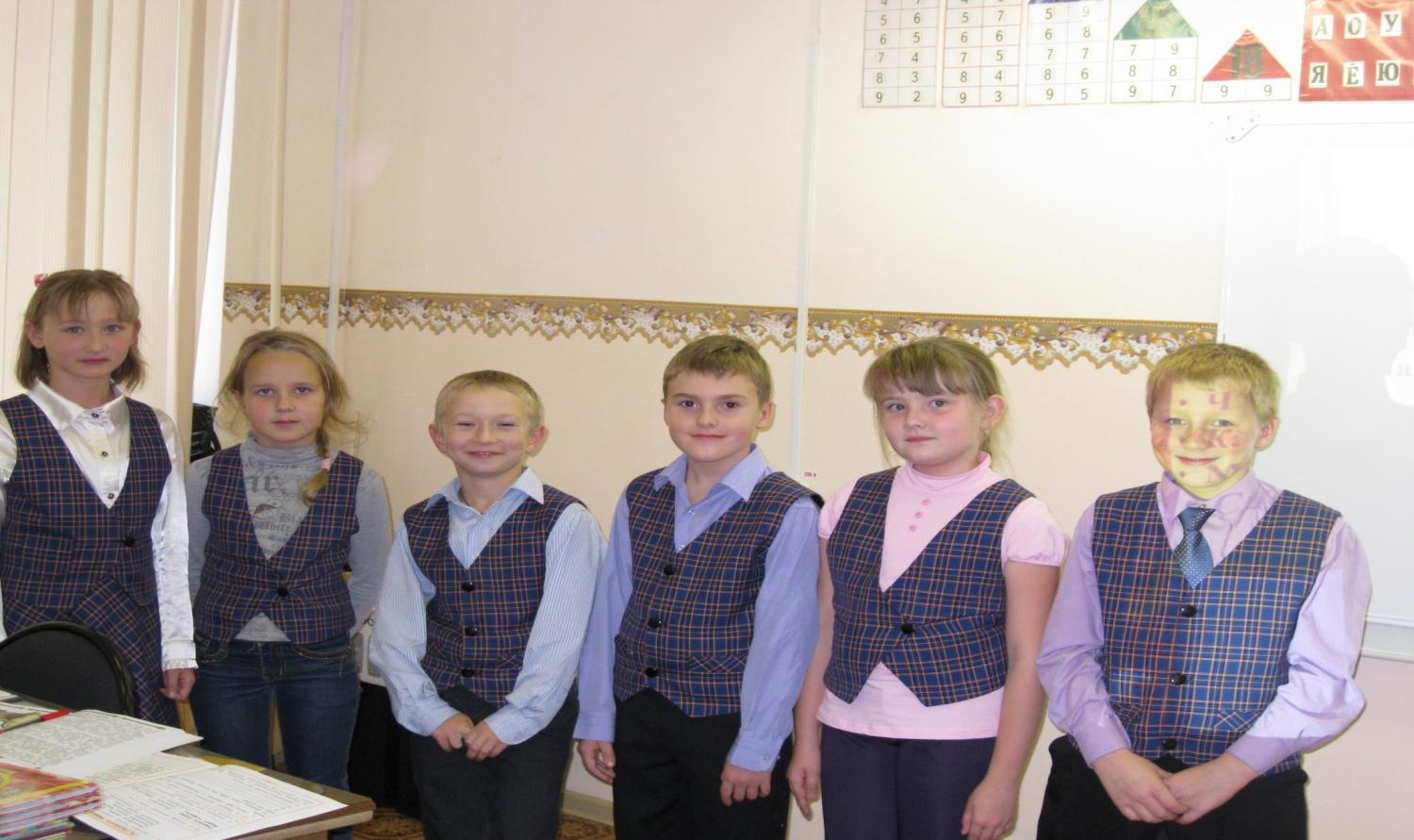 В тяжёлой и упорной борьбе победила 
Свергулова  Лари-Данна
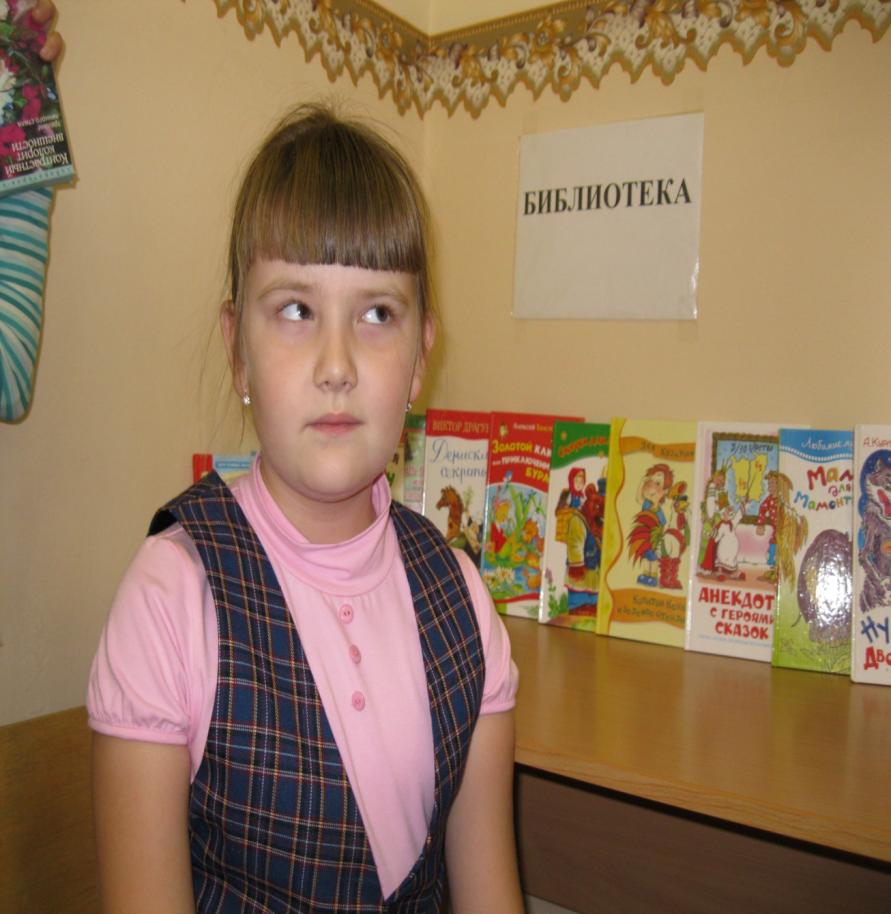 УСПЕХОВ
ТЕБЕ!!!
Открытие библиотеки.
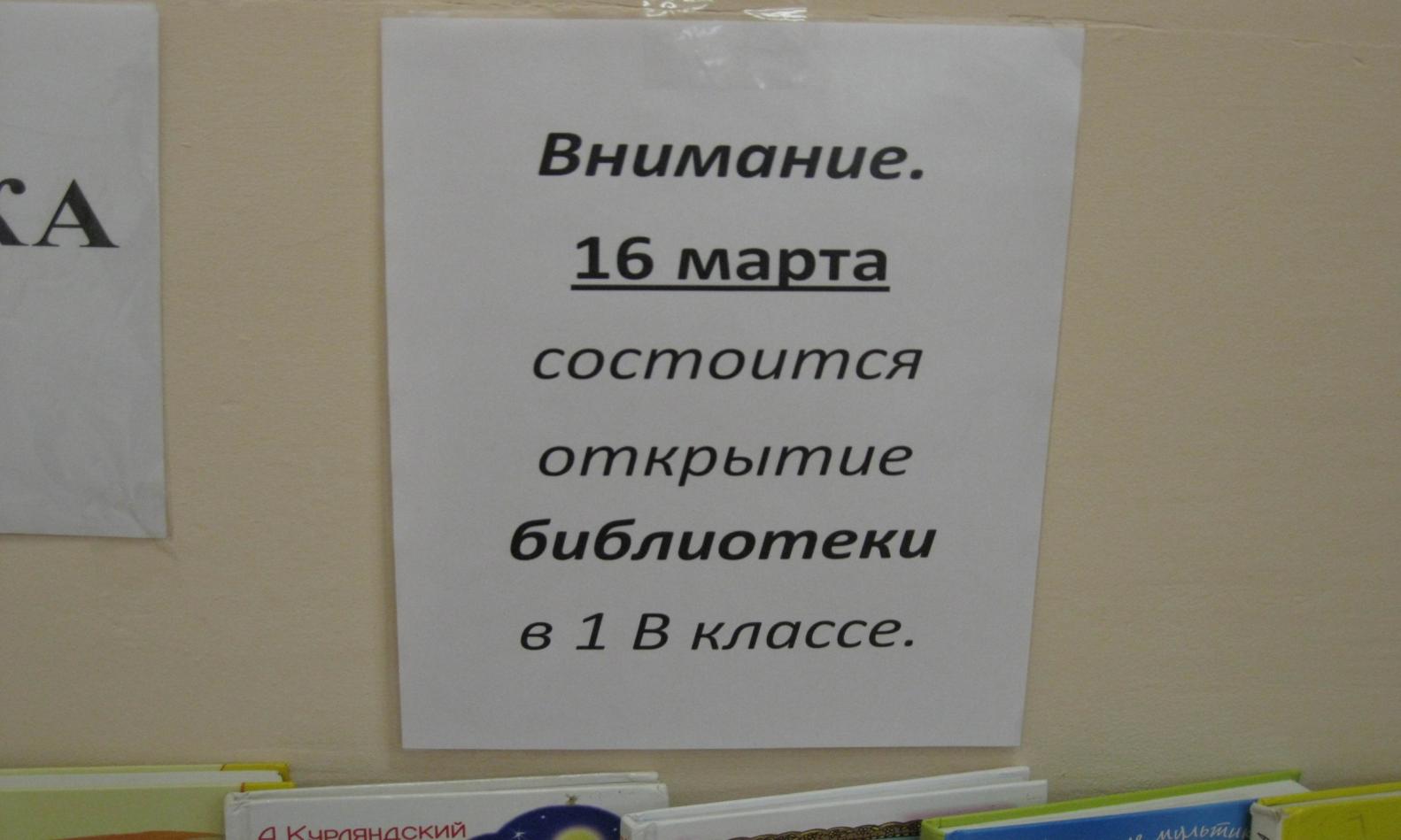 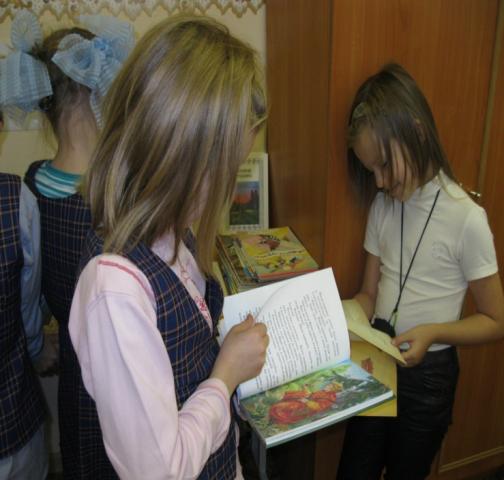 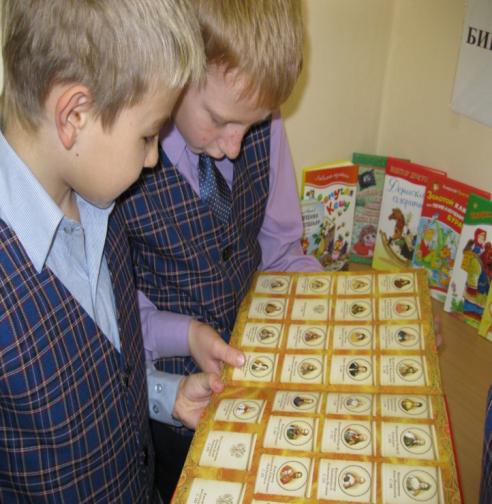 А вот и 
первые 
читатели.
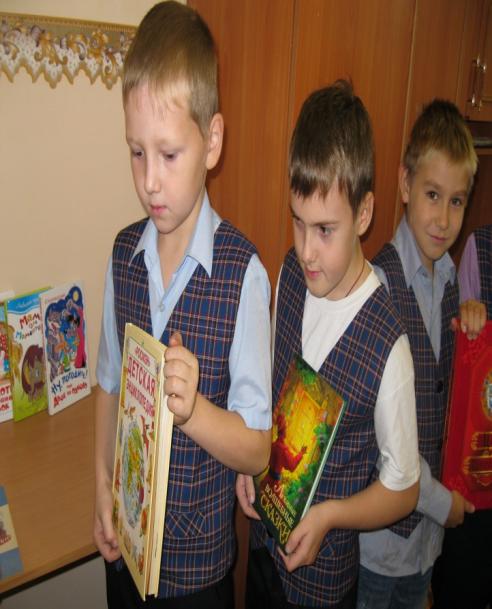 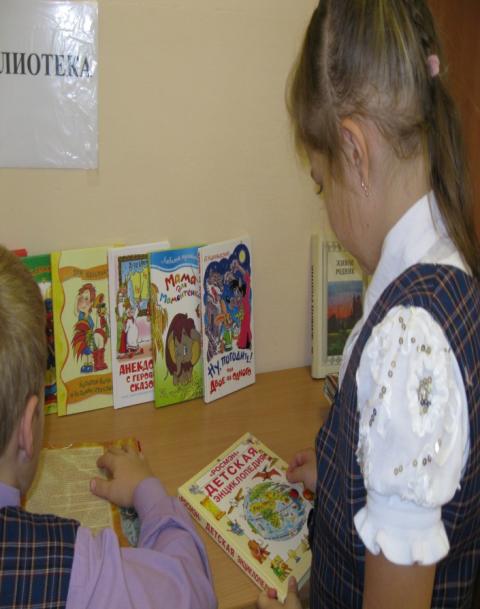 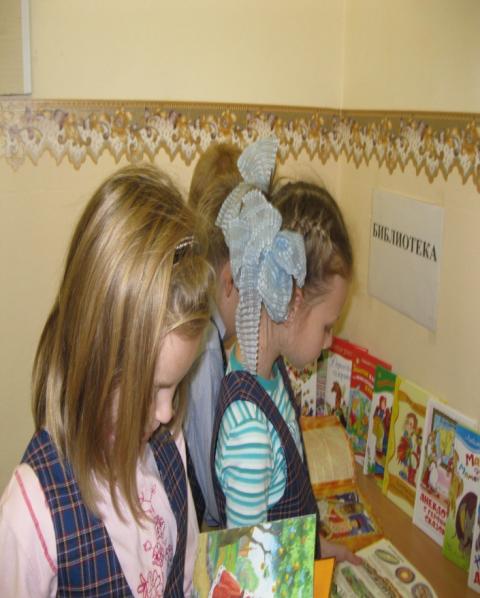 Итоги проекта.
Наша гипотеза подтвердилась.

Мы стали больше времени уделять 
чтению книг и с нетерпением ждать 
встречи с новыми книгами.
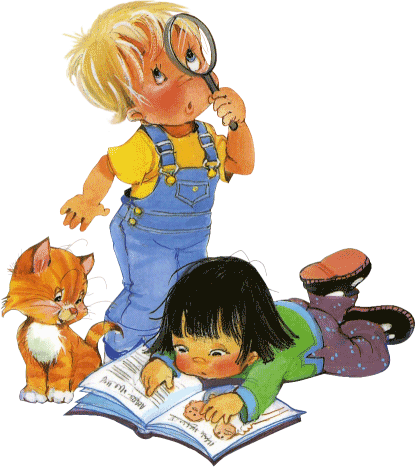 Книга всё тебе расскажет,
С ней беседа не наскучит.
Край родной она покажет,
Многому тебя научит.
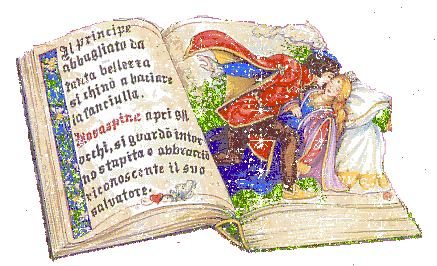 Приглашаем 
в следующем году
на продолжение проекта!
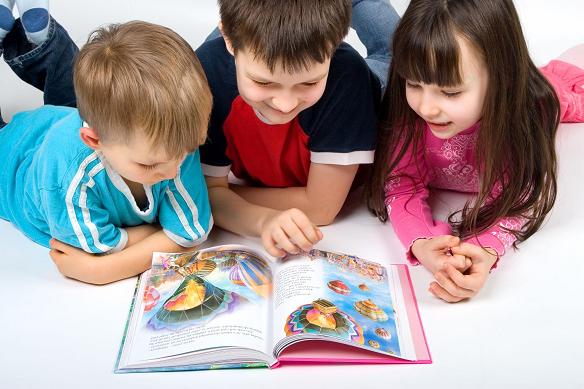